Is the World’s Population My Concern?
Population Issues
Essential Questions
What problems exist with an ever-increasing world population?
What solutions have countries adopted as a result of increased population?
Learning Objectives
Compare and contrast the impact of population on the patterns of birth rate, mortality, and health. 
Identify potential issues that can be caused or worsened as a result of population growth.
World Population Clock
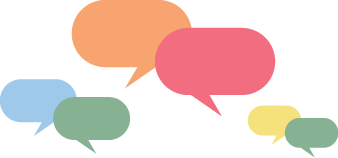 How many people are born in one minute around the world?
World Population Clock
[Speaker Notes: K20 Center. (n.d.). Think-pair-share. Strategies. https://learn.k20center.ou.edu/strategy/139
U.S. and World Population Clock. United States Census Bureau. (n.d.). https://www.census.gov/popclock/]
World Population Clock
How many people are added to the planet:

In an hour (60 minutes)?
In a day (1440 minutes)?
In a week (10,080 minutes)?
World Population Facts
One birth occurs every 8 seconds.
One death occurs every 12 seconds.
There is a net gain of one person every 14 seconds.
By 2025, the world population will be over 8 billion people.
By 2100, the world’s population could reach to 11 billion people.
Population: Distribution vs. Density
Distribution: 
The pattern of where people live. World population distribution is uneven.
Density: 
The number of humans per square mile.
Density Observations
Go to https://bit.ly/3SkSeSo.
In the Metric dropdown, select “Population Density.”
Select “Map” button to display the world map view. 
Make 3-4 observations about the map in the Population Density Box.
Distribution Inferences
Continue examining the “Population Density” map.
Using the data shown, what inferences can you make about population distribution?
Write 3-4 inferences in the distribution box.
Fertility and Life Expectancy Maps
Fertility Rate Maps 
A fertility rate map examines the average rate of live births per 1000 women between the age of 15 to 44 in a specific geographical location.
Life Expectancy Maps 
A life expectancy map examines the average life expectancy rate of people living in a certain geographic area from birth to death.
Fertility Observations
In the Metric dropdown, select “Fertility Rate.”
Select “Map” button to display the world map view.
Make 3-4 observations about the map in the Fertility Rate Box.
Life Expectancy Observations
In the Metric dropdown, select “Life Expectancy.”
Select “Map” button to display the world map view. 
Make 3-4 observations about the map in the Life Expectancy Box.
What do the four maps tell you about population?
Compare the facts you observed in the maps.
What do all of these facts tell you about the world’s population?
Write down 3 - 4 conclusions in the center section on your graphic organizer.
Pick one to conclusion to share with the class.
Country Population Research
[Speaker Notes: U.S. Census Bureau Current Population. Current Population. (n.d.). https://www.census.gov/popclock/print.php?component=counter]
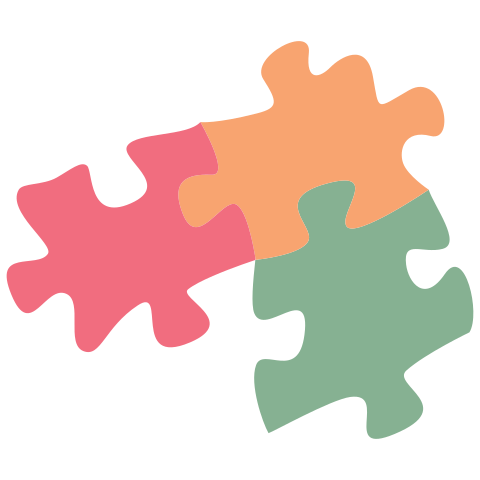 Jigsaw Country Population Research
[Speaker Notes: K20 Center. (n.d.). Think-pair-share. Strategies. https://learn.k20center.ou.edu/strategy/179]
Six-Word Memoir
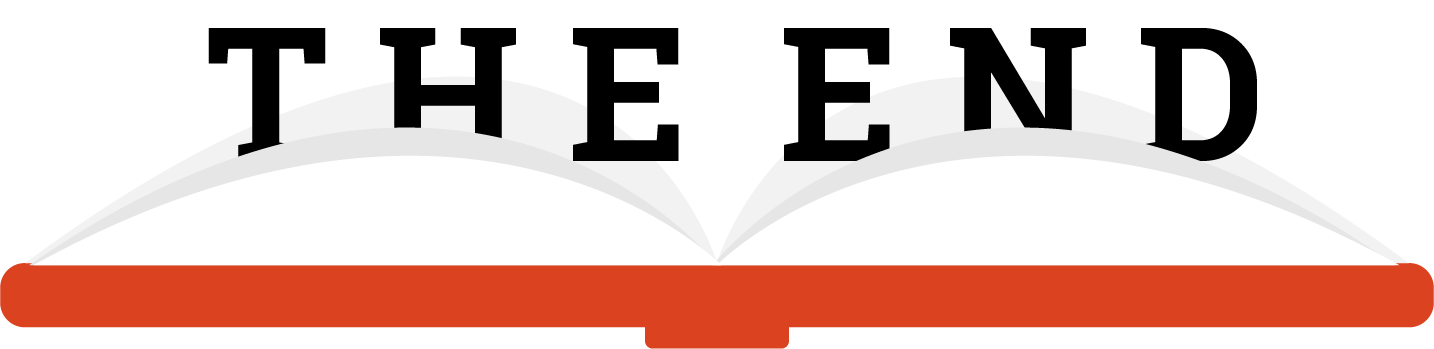 What problems exist with an ever-increasing world population?
Reflect on the what you have learned from this lesson and the above prompt.
Answer the prompt using only six words. Explain your reasoning for choosing those words.
[Speaker Notes: K20 Center. (n.d.). Six-Word Memoirs. Strategies. Retrieved from https://learn.k20center.ou.edu/strategy/75]